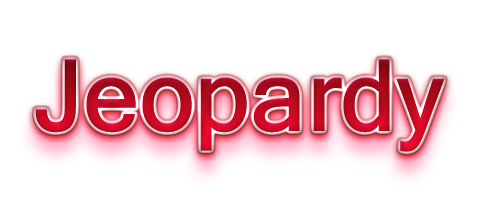 لقاح كوفيد-19
[Speaker Notes: تم إنشاؤها بواسطة شبكة تكنولوجيا التعليم. www.edtechnetwork.com في 2009]
السؤال حول المرض - 10
الأشخاص الذين يعانون من حالات مرضية مزمنة مثل السكري أو أمراض الرئة معرضون لمخاطر ____________ قد تؤدي إلى تعرضهم لمرض شديد في حالة الإصابة بفيروس كوفيد 19. 
أ. لا توجد مخاطر 
ب. مخاطر أقل بكثير 
ج. أعلى بكثير
إجابة سؤال المرض – 10
ج. أعلى بكثير
المعلومات: حالات القلب الخطيرة، وأمراض الكلى المزمنة، والسرطان، ومرض الخلايا المنجلية، والنوع الثاني من السكري، وأمراض الرئة، والمدخنين الحاليين أو السابقين، والحالات التي تؤثر على المناعة كلها تزيد من مخاطر المرض الشديد نتيجة الإصابة بكوفيد 19.   راجع القائمة الكاملة.
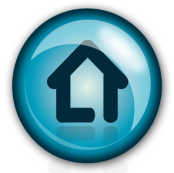 السؤال حول المرض - 20
إذا ما أصبت بكوفيد 19 مرة، لا يمكنك الإصابة به مرة أخرى.  
أ. صواب
ب. خطأ
إجابة السؤال حول المرض – 20
أ. خطأ
المعلومات: تشير الأدلة الحالية إلى أن تكرر الإصابة بفيروس كوفيد 19 أمر مستبعد خلال 6-8 أشهر من بعد الإصابة الأولى.  ومع ذلك، لا يعرف الخبراء على وجه التحديد المدة التي تستمر فيها تلك الحماية ومن الممكن الإصابة بكوفيد أكثر من مرة. تزيد احتمالات تكرر الإصابة بالعدوى لدى من لم يتلقوا اللقاح.
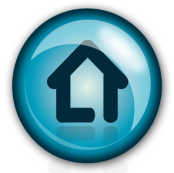 السؤال حول المرض - 30
عبارة صحيحة أم خاطئة: قد تستمر أعراض كوفيد 19 لمدة أسابيع أو حتى شهور.
إجابة السؤال حول المرض – 30
صواب.
المعلومات: حالات الإصابة الطويلة بكوفيد تتضمن مجموعة من الأعراض التي قد تستمر على مدار أسابيع أو حتى شهور بعد الإصابة بكوفيد للمرة الأولى.  قد تتضمن الأعراض الشعور بالإجهاد، والتشويش على المخ، وفقدان حاسة الشم، والتغيرات المزاجية، وآلام في المفاصل أو العضلات.
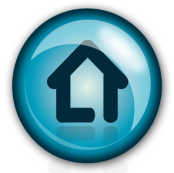 السؤال حول المرض - 40
قد تُتاح الأجسام المضادة أحادية النسيلة كعلاج للمصابين بكوفيد 19 للأشخاص الذين جاءت نتيجة فحوصاتهم إيجابية بالنسبة لكوفيد 19 و: 
أ. من تزيد أعمارهم عن 12 عامًا ووزنهم عن 88 رطلاً
ب. من يعانون من أعراض خفيفة أو متوسطة لكوفيد
ج. يمكن اعتبارهم أنهم أكثر عرضة للمخاطر الكبيرة بسبب الاحتجاز في المستشفى بعد الإصابة بكوفيد
د. جميع ما سبق
إجابة السؤال حول المرض – 40
د. جميع ما سبق
المعلومات: علاجات الأجسام المضادة أحادية النسيلة تحاكي استجابة الجهاز المناعي في الجسم للفيروس المسبب لكوفيد 19.  بالإضافة إلى استخدامها للأشخاص الذين جاءت نتيجة اختبارات كوفيد لديهم إيجابية، يمكن استخدام الأجسام المضادة أحادية النسيلة كذلك لدى الأشخاص في عمر 12 عامًا وأكبر، وللمعرضين لمخاطر أكبر أو من تزيد لديهم مخاطر التعرض (كما في الأجواء الجماعية) والذين: (لم يتلقوا التطعيم أو تلقوا التطعيم الجزئي أو من تلقوا التطعيم الكامل ولكن من المتوقع ألا تكون استجابتهم المناعية قوية بسبب أي من الأمراض التي تؤثر على المناعة أو بسبب الأدوية المثبطة للمناعة.
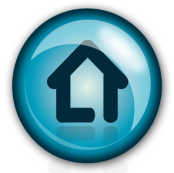 السؤال حول كيفية عمل اللقاحات - 10
يحتوي لقاح كوفيد-19 على ما يلي:
أ. الفيروس 
ب. منتجات الخنزير ولحم الخنزير 
ج. الرقائق الدقيقة 
د. "أ" و"ب" و"ج" 
هـ. لا شيء مما سبق
الإجابة عن كيفية عمل اللقاحات – 10
هـ. لا شيء مما سبق
المعلومات: لا يحتوي اللقاح على لحم الخنزير، أو أي منتجات حيوانية، أو رقائق دقيقة، أو خلايا جنينية، أو فيروس حي.  ولا يتسبب اللقاح في إصابتك بكوفيد 19 ولا يغير من الحامض النووي الخاص بك.
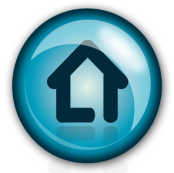 السؤال حول كيفية عمل اللقاحات - 20
ما هي العلامة التجارية التي لا تحتاج إلى جرعة واحدة فقط من اللقاح؟
أ. جونسون آند جونسون 
ب. فايزر/كوميرناتي
ج. مودرنا
الإجابة عن كيفية عمل اللقاحات – 20
أ. جونسون آند جونسون 
المعلومات: لقاح جونسون آند جونسون يتألف من جرعة واحدة فقط.  أما لقاحات فايزر/كوميرناتي ومودرنا فتتطلب الحصول على جرعة ثانية بعد 3 أو 4 أسابيع وحتى 6 أسابيع من الجرعة الأولى.
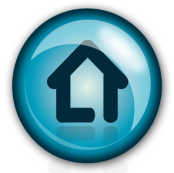 السؤال حول كيفية عمل اللقاحات - 30
عبارة صحيحة أم خاطئة: من غير المعتاد ظهور الكثير من المتحورات المتعددة لفيروس كوفيد 19.
الإجابة عن كيفية عمل اللقاحات – 30
خطأ.
المعلومات: تتغير العديد من الفيروسات باستمرار بسبب الطفرات الجينية.  وفي بعض الأحيان تظهر متحورات جديدة ثم تختفي.   وفي أحيان أخرى، تستمر المتحورات الجديدة.  الطريقة المثلى لإبطاء ظهور ونشأة المتحورات الجديدة هو خفض انتشار العدوى، بما في ذلك عن طريق تلقي اللقاح.
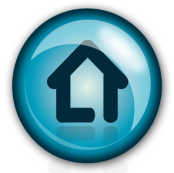 السؤال حول كيفية عمل اللقاحات - 40
مثل اللقاحات الأخرى، فإن لقاح كوفيد 19 يعلم أجسامنا كيفية ____________ و ___________ تجاه فيروس كورونا المسبب لكوفيد 19.  
أ. الإنشاء/النمو 
ب. التعرف/الزيادة 
ج. التعرف/المكافحة
الإجابة عن كيفية عمل اللقاحات – 40
ج. التعرف/المكافحة
المعلومات: اللقاحات تعلم جسمك كيفية إفراز البروتين غير المضر الذي يبدو مثل البروتين الموجود في فيروس كوفيد 19.  وهكذا يستجيب جسمك للبروتين وينتج خلايا وأجسامًا مضادة لمكافحة الأمراض حيث يمكنها التعرف على فيروس كوفيد 19 ومواجهته.
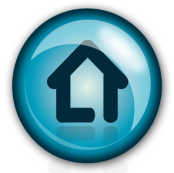 السؤال عن تطوير اللقاح - 10
لقاح جونسون آند جونسون جاء نتيجة عقود من الأبحاث التي أجريت على الفيروسات المستندة إلى __________________.
أ. فيروسات الغدد 
ب. الحمض النووي الريبوزي المرسال (mRNA) 
ج. التكاثر
الإجابة عن تطوير اللقاح – 10
أ. فيروسات الغدد 
المعلومات: استند لقاح جونسون آند جونسون إلى أبحاث فيروسات الغدد، في حين استندت لقاحات فايزر/كوميرناتي ومودرنا على أبحاث لقاح الحمض النووي الريبوزي المرسال (mRNA).
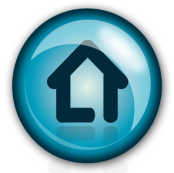 السؤال عن تطوير اللقاح - 20
عبارة صحيحة أم خاطئة: خضعت لقاحات كوفيد 19 إلى الكثير من الخطوات لاختبارها والتحقق من سلامتها، ولم يتم إغفال أي من تلك الخطوات.
الإجابة عن تطوير اللقاح – 20
صواب
المعلومات: ساهم توفر الأبحاث السابقة، والحصول على تمويل فيدرالي، وزيادة معدلات الإصابة بكوفيد 19 في المجتمع للإسراع في تطوير اللقاحات.  وبمجرد اجتياز اللقاحات للاختبارات الإكلينيكية، تم إرسالها إلى إدارة الغذاء والدواء (FDA) لاعتمادها.  لم يتم تخطي أي خطوات في إطار عمليات التطوير، ومراجعة السلامة، أو عملية التصريح الخاصة باللقاحات.
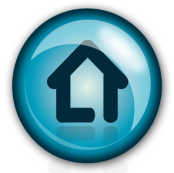 السؤال عن تطوير اللقاح - 30
تم بذل مجهودات واعية لاختيار المتطوعين _______ للمشاركة في هذه التجارب الإكلينيكية. 
أ. الأشخاص الملونين 
ب. الحكومة بوصفها من أرباب الأعمال 
ج. العاملين في مجال الرعاية الصحية
الإجابة عن تطوير اللقاح – 30
أ. الأشخاص الملونين 
المعلومات: بالنسبة للقاحات فايزر/كوميرناتي، ومودرنا وجونسون آند جونسون، فإن حوالي ثلث المشاركين في الدراسة في الولايات المتحدة كانوا من الملونين.
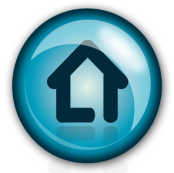 السؤال عن تطوير اللقاح - 40
قامت إدارة الغذاء والدواء الأمريكية بإعطاء ما يطلق عليه اسم ___________________ للاستخدام لكل لقاح.  
أ. التصريح سريع الخطى 
ب. التصريح بالاستخدام العادل 
ج. التصريح بالاستخدام في حالة الطوارئ
الإجابة عن تطوير اللقاح – 40
ج. التصريح بالاستخدام في حالة الطوارئ
المعلومات: حصل لقاح فايزر/كوميرناتي الآن على التصريح الكامل من إدارة الغذاء والدواء الأمريكية للأشخاص في عمر 16 سنة أو الأكبر سنًا.  ولا يزال يستخدم بموجب التصريح بالاستخدام في حالات الطوارئ بالنسبة للصغار في عمر 12 إلى 15 سنة وعند تلقي الجرعة الثالثة للأشخاص الذين يعانون من حالات تؤثر على المناعة.
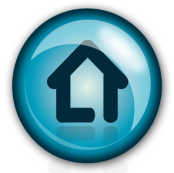 السؤال حول موعد الحصول على التطعيم - 10
عبارة صحيحة أم خاطئة: يمكنك تلقي لقاح كوفيد 19 أثناء الإصابة بمرض كوفيد 19.
إجابة السؤال حول موعد الحصول على التطعيم - 10
خطأ.
المعلومات: إذا كنت تعاني من كوفيد، فيجب عليك الانتظار حتى تتعافى من مرضك وحتى لا تكون في حاجة إلى العزل قبل أن تتلقى اللقاح.  لا يجوز تلقي اللقاح أثناء الاحتجاز في المستشفى نتيجة الإصابة بكوفيد 19.   إذا كنت في الحجر الصحي بسبب مخالطتك الأكيدة لمصابي كوفيد 19، فيجب عليك الانتظار حتى ينتهي الحجر الصحي قبل تلقي اللقاح.
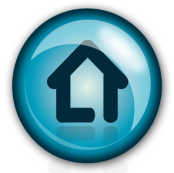 السؤال حول موعد الحصول على التطعيم - 20
عبارة صحيحة أم خاطئة: لا يجوز أن تتلقى الحوامل والمرضعات هذا اللقاح.
إجابة السؤال حول موعد الحصول على التطعيم - 20
خطأ.
المعلومات: أوصت مراكز السيطرة على الأمراض (CDC) بشدة بتطعيم السيدات الحوامل.  في الوقت الحالي لا يوجد أي دليل أن أي من اللقاحات، بما في ذلك لقاحات كوفيد 19، تسبب أي مشاكل في الخصوبة (مشاكل في محاولات الوصول إلى الحمل) لدى السيدات أو الرجال.  نحن نشجع الجميع على استشارة مقدم الخدمات الطبية الخاص بهم للتحدث عن أي من الأسئلة أو المخاوف التي قد يعانون منها.
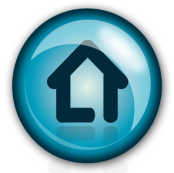 السؤال حول موعد الحصول على التطعيم - 30
عبارة صحيحة أم خاطئة: في الوقت الحالي، لا توجد لقاحات متاحة للأطفال دون عمر 12 سنة.
إجابة السؤال حول موعد الحصول على التطعيم - 30
صواب.
المعلومات: على الرغم من عدم وجود إطار زمني مؤكد، تخطط هيئة الصحة في ولاية أوريغون لإمكانية الحصول على تفويض بالاستخدام في حالات الطوارئ من إدارة الغذاء والدواء الأمريكية ومراكز مكافحة الأمراض والسيطرة عليها لإعطاء اللقاح للأطفال الذين تتراوح أعمارهم ما بين 5 إلى 11 سنة في أكتوبر والحصول على تفويض بالاستخدام في حالات الطوارئ للأطفال في عمر 6 أشهر إلى 4 سنوات في نوفمبر أو ديسمبر.
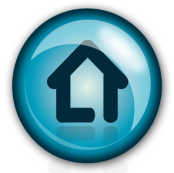 السؤال حول موعد الحصول على التطعيم - 40
عبارة صحيحة أم خاطئة: يمكن لأي شخص يرغب في ذلك الحصول على جرعة تنشيطية من اللقاح.
إجابة السؤال حول موعد الحصول على التطعيم - 40
خطأ. 
المعلومات: يوصى بتلقي جرعة تنشيطية من لقاح فايزر بعد ستة أشهر من الجرعة الثانية للأشخاص الذين تلقوا لقاح فايزر في البداية ومن هم (أ) في عمر 65 سنة أو أكبر، (ب) من يعيشون في مرافق الرعاية لمدة طويلة، (ج) من يزيد عمرهم على 18 عام ويعانون من حالات مرضية أخرى، (د) من تتراوح أعمارهم ما بين 50 إلى 64 سنة وتزيد المخاطر لديهم بسبب عدم المساواة الاجتماعية، أو (هـ) من تزيد مخاطر تعرضهم بسبب عملهم (المعلمون، والعاملون في محال البقالة، والعاملون في مجال الرعاية الصحية، إلخ).  يُرجى الاتصال بمقدم الرعاية الصحية، أو الصيدلية أو اتصل على الرقم 2-1-1 لحجز موعد للجرعة التنشيطية.
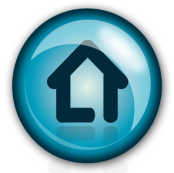 السؤال حول ما بعد التطعيم – 10
ما هي بعض الأعراض المعتادة بعد تلقي اللقاح؟
أ. السعال والعطس
ب. سيلان الأنف 
ج. التقرح والشعور بالإجهاد
الإجابة عن السؤال حول ما بعد التطعيم – 10
ج. التقرح والشعور بالإجهاد  
المعلومات: قد يتعرض الأشخاص إلى تقرح في موضع الحقن أو قد يشعرون بالإجهاد بعد تلقي اللقاح.  السعال، والعطس، وسيلان الأنف من الأعراض المعتادة لعدوى كوفيد 19.
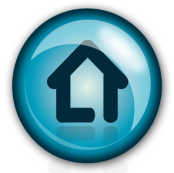 السؤال حول ما بعد التطعيم – 20
ما الذي يُطلب منك القيام به بعد تلقي اللقاح؟
أ. ينبغي شرب الكثير من الماء 
ب. البقاء لمدة 15 دقيقة بعد تلقي حقنة اللقاح 
ج. ممارسة التمارين لمدة 10 دقائق
الإجابة عن السؤال حول ما بعد التطعيم – 20
ب. البقاء لمدة 15 دقيقة بعد تلقي حقنة اللقاح 
المعلومات:  فترة المراقبة التي تستمر لمدة 15 دقيقة بعد تلقي اللقاح تتيح لفريق العمل الطبي التحقق من عدم إصابتك بتفاعلات الحساسية نتيجة تلقي اللقاح.
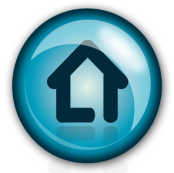 السؤال حول ما بعد التطعيم – 30
سواء كنت قد تلقيت اللقاح أم لا، يجب على الجميع التدرب على:
أ. البقاء في الأماكن المغلقة أثناء النهار 
ب. غسل اليدين، ارتداء الكمامات، والتباعد البدني 
ج. عودة الحياة إلى طبيعتها بسبب انتهاء الجائحة
الإجابة عن السؤال حول ما بعد التطعيم – 30
ب. غسل اليدين، ارتداء الكمامات، والتباعد البدني 
المعلومات: طفرة المتحور دلتا شديدة العدوى.  تشير بعض البيانات إلى أن متحور دلتا قد يسبب أمراض شديدة حتى لمن لم يتلقوا اللقاح.  الأشخاص الذين تلقوا اللقاح الكامل ومع ذلك أصيبوا بالعدوى الناتجة عن متحور دلتا قد ينقلون الفيروس إلى الآخرين، ولكن لمدة قصيرة مقارنة بمن لم يتلقوا اللقاح.  تتضمن سبل إيقاف الانتشار ارتداء الكمامات، والتباعد البدني، وغسل اليدين، وتلقي اللقاح.
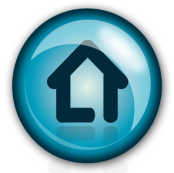 السؤال حول ما بعد التطعيم – 40
عبارة صحيحة أم خاطئة: إذا ما كنت قد تلقيت اللقاح، لا توجد أي فرصة للإصابة بكوفيد 19.
الإجابة عن السؤال حول ما بعد التطعيم – 40
خطأ.  
المعلومات: تحدث حالات الاختراق عند إصابة الأشخاص الذين تلقوا اللقاح بالفعل بعدوى كوفيد 19.  اللقاح فعال للغاية في الوقاية من المرض الشديد، ومن الاحتجاز في المستشفى ومن مخاطر الوفاة، ولكن لا يوجد لقاح فعال 100%.
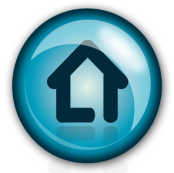 السؤال حول إجراء الاختبار والحجر الصحي - 10
أي من الاختبارات التالية يتوجب استخدامها لتشخيص العدوى الحالية بكوفيد 19؟
أ. اختبار الأجسام المضادة
ب. الاختبار التشخيصي
ج. الاختبار الذاتي في المنزل
د. "ب" و"ج"
الإجابة عن السؤال حول إجراء الاختبار والحجر الصحي - 10
د. الاختبار الذاتي في المنزل
المعلومات: تكشف الاختبارات التشخيصية عما إذا كنت تعاني من عدوى نشطة بكوفيد 19 وتحتاج إلى العزل أو الحجر الصحي.  معدات الاختبار الذاتية في المنزل BinaxNOW هي اختبارات تشخيصية.   اختبارات الأجسام المضادة تبحث عن الأجسام المضادة التي أنتجها جهازك المناعي في إطار الاستجابة إلى الفيروس المسبب لكوفيد 19.  لا يجوز استخدام اختبارات الأجسام المضادة في تشخيص عدوى كوفيد 19 النشطة.
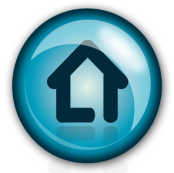 السؤال حول إجراء الاختبار والحجر الصحي - 20
ما الذي يتوجب عليك فعله إذا كنت قد تلقيت اللقاح وكنت مخالطًا لمرضى كوفيد 19 في العمل/دور العبادة/لدى أي من أفراد أسرتك، إلخ؟
أ. الخضوع للاختبار بعد 3-5 أيام من المخالطة
ب. البقاء في المنزل حتى لو لم تكن مصابًا بأي أعراض
ج.. ارتداء الكمامة في الأماكن المغلقة في الأماكن العامة لمدة 14 يومًا من المخالطة وحتى تأتي نتيجة اختبارك سلبية.
د. "أ" و"ج"
الإجابة عن السؤال حول إجراء الاختبار والحجر الصحي - 20
د. "أ" و"ج"
المعلومات: إذا لم تكن قد تلقيت اللقاح وخالطت مرضى كوفيد 19، فيجب عليك الالتزام بالحجر الصحي لمدة 14 يومًا بعد آخر تواصل مع الشخص المصاب بكوفيد 19 ومراقبة أي أعراض قد تظهر عليك.  إن أمكن، ابتعد عن الأشخاص الذين تعيش معهم، وخاصة إذا كانوا من الفئة التي تزيد لديها مخاطر المرض الشديد نتيجة الإصابة بكوفيد 19.  يمكن الخضوع لاختبار بعد 5 أيام من آخر مخالطة.
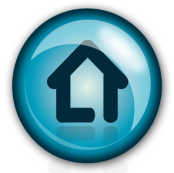 السؤال حول إجراء الاختبار والحجر الصحي - 30
عبارة صحيحة أم خاطئة: إذا ما تلقيت اللقاح وجاءت نتيجة اختبار كوفيد 19 لديك إيجابية، سوف تحتاج إلى عزل نفسك في المنزل حتى إذا لم يكن لديك أي أعراض.
الإجابة عن السؤال حول إجراء الاختبار والحجر الصحي - 30
صواب.
المعلومات: بغض النظر عما إذا كنت مصابًا بأعراض أم لا، في حالة تلقي اللقاح وجاءت نتيجة اختبار كوفيد 19 لديك إيجابية، يجب عليك عزل نفسك لمدة 10 أيام في المنزل.  بالنسبة لمن لم يتلقوا اللقاح، يتوجب عليهم عزل أنفسهم لمدة 10 أيام منذ بداية ظهور الأعراض أو منذ ظهور نتيجة اختبار كوفيد 19 الإيجابية.
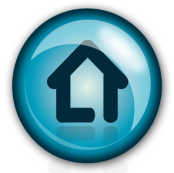 السؤال حول إجراء الاختبار والحجر الصحي - 40
ما الذي يتوجب عليك القيام به إذا أصيب طفلك بسيلان الأنف أو السعال؟
أ. إبقاء الطفل في المنزل إذا ما كان قد خالط شخصًا مصابًا بكوفيد 19 خلال الأربعة عشر يومًا الأخيرة وطلب الحصول على تقييم طبي للحالة و/أو اخضاعه للاختبار
ب. إبقاء الطفل في المنزل في حالة عدم مخالطته لشخص يعاني من كوفيد 19 خلال الأربعة عشر يومًا الماضية وإخضاعه للاختبار.  إذا جاءت نتيجة الاختبار سلبية، يمكنه العودة إلى المدرسة حتى مع استمرار وجود الأعراض.
ج. إذا ما جاءت نتيجة الاختبار إيجابية، يجب عزل الطفل في المنزل لمدة 10 أيام بعد بدء الأعراض حتى تحسن الأعراض وزوال الحمى لمدة 24 ساعة من دون أدوية
د. "أ" و"ج"
الإجابة عن السؤال حول إجراء الاختبار والحجر الصحي - 40
د. "أ" و"ج"
المعلومات: في حالة عدم مخالطة الطفل لشخص يعاني من كوفيد 19 خلال الأربعة عشر يومًا الماضية: يتوجب عليك البقاء في المنزل والتغيب عن المدرسة وطلب الحصول على اختبار
إذا جاءت النتيجة سلبية: يمكن العودة إلى المدرسة بعد تحسن الأعراض وزوال الحمى لمدة 24 ساعة من دون أدوية
إذا جاءت النتيجة إيجابية: قم بعزل الطفل في المنزل لمدة 10 أيام من بدء الأعراض وبعد تحسن الأعراض وزوال الحمى لمدة 24 ساعة من دون أدوية
في حالة مخالطة الطفل لشخص يعاني من كوفيد 19 خلال الأربعة عشر يومًا الماضية
ينبغي استمرار البقاء في المنزل، وطلب الحصول على تقييم طبي و/أو الخضوع لاختبار
إذا لم يكن لديكم طبيب خاص أو عيادة متابعة، فيُرجى الاتصال بالرقم 2-1-1 أو بعيادات الرعاية الأولية في مقاطعة مولتنوماه على الرقم 503-988-5558
للمزيد من المعلومات‎
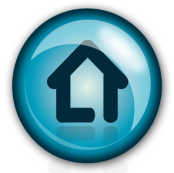